Improving Pedestrian and Bicycle Safety and Accessibility: Short-term and Long-term Strategies
Arlington, Virginia
Road to Zero Coalition Meeting
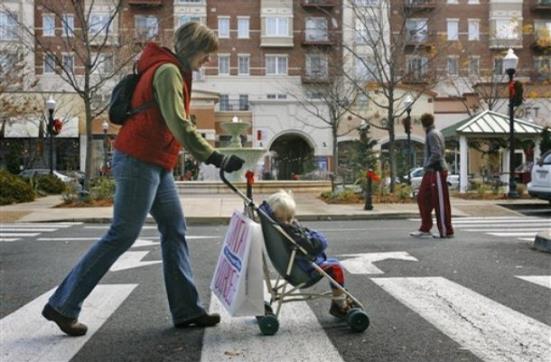 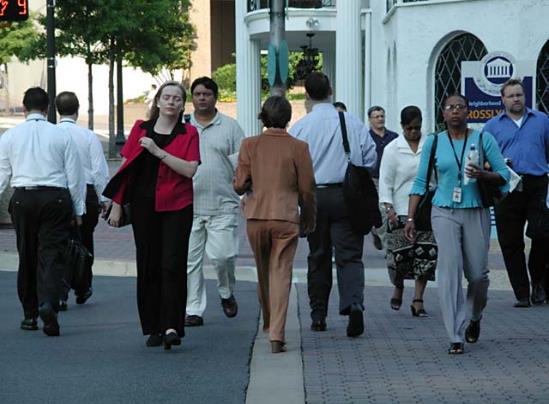 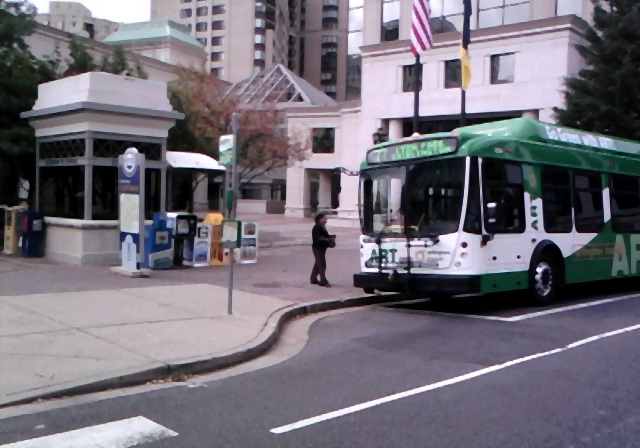 Dan Nabors, P.E.December 12, 2017
Arlington County Background
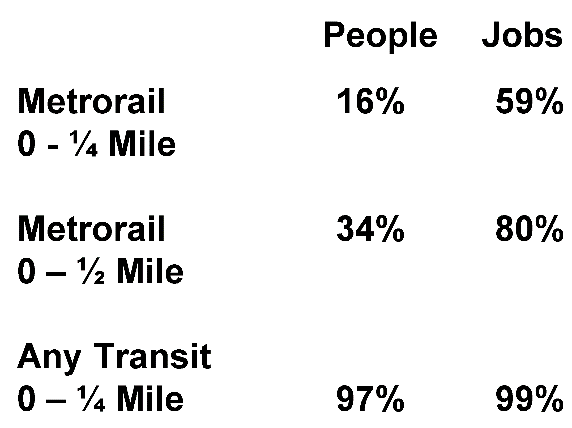 2
[Speaker Notes: 25.8 sq. miles
11 Metrorail stations
Frequently investigate citizen, Civic Association, and Planning Dept requests to mark crosswalks at unmarked crossings]
Pedestrian and Bicycle Projects
Crossings Overview
2,800 intersections
300 signalized intersections
1,100 transit stops
8 Pedestrian Hybrid Beacons

Bicycle Lanes Overview
Extensive trail network
Over 75 miles of on-street lanes
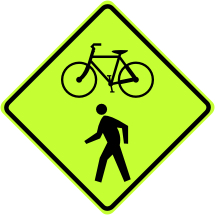 Time
Pavement Marking Process
CADD Standards
Design Standards
Design Process
Increase Effectiveness Of Crosswalks With:
High Visibility Markings
Signing
Curb Extensions
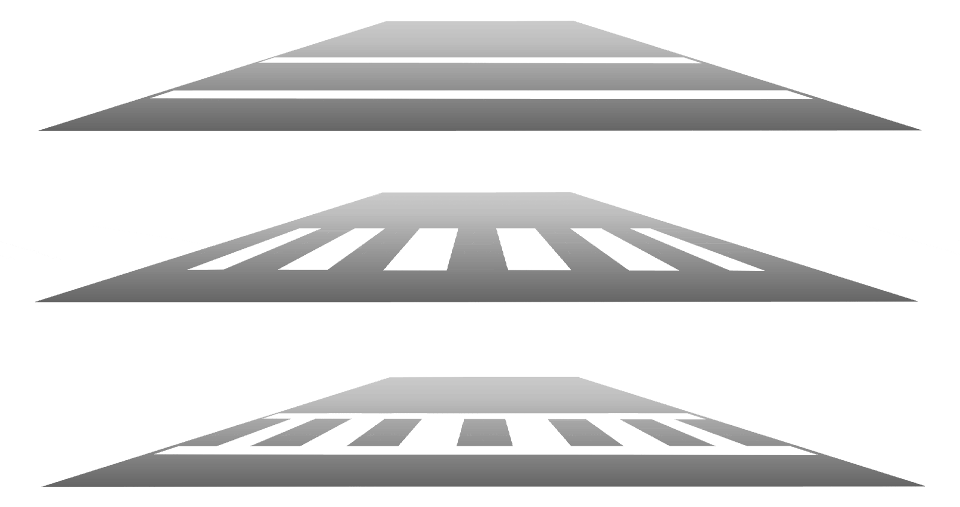 7-5
[Speaker Notes: Physical treatments such as these listed do the most to improve pedestrian safety at crosswalks. They will be covered in greater detail in the rest of this module.]
Improve Crosswalk Visibility
2-lane roads- high visibility markings
In-street pedestrian volumes based on volume, speed, and geometry
Apply Additional Markings
Use MUTCD as minimum standard
Other markings as needed to standardize lanes
Provide additional guidance to motorists
Improve Effectiveness of Bike Lanes with:
Buffered bike lanes
Standardize cross section with application of buffered bike lanes
2-lane roads- high visibility crosswalk markings
Improve Effectiveness of Bike Lanes with:
Buffered bike lanes
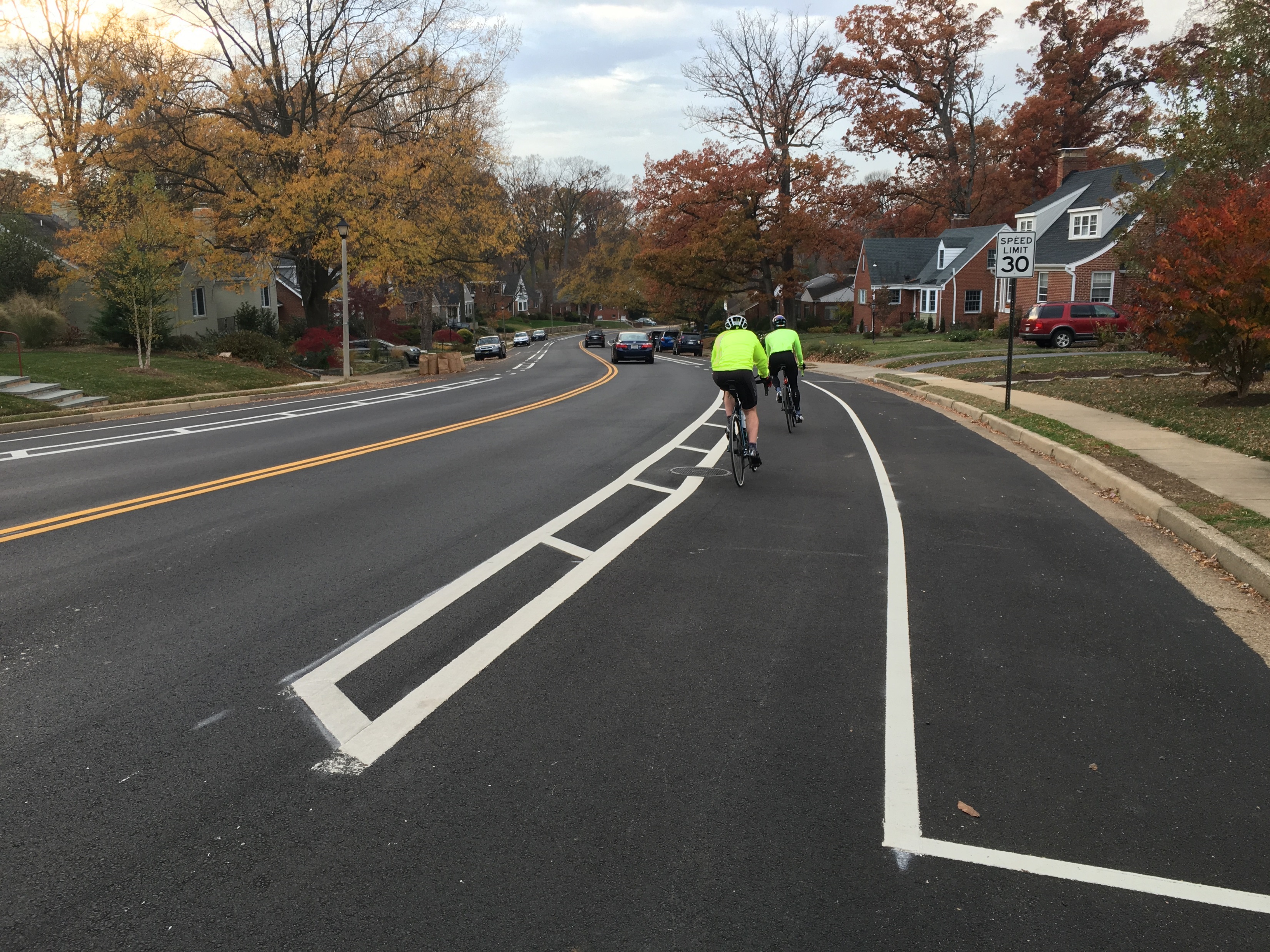 Standardize cross section with application of buffered bike lanes
2-lane roads- high visibility crosswalk markings
Improve Effectiveness of Bike Lanes with:
Protected bike lanes
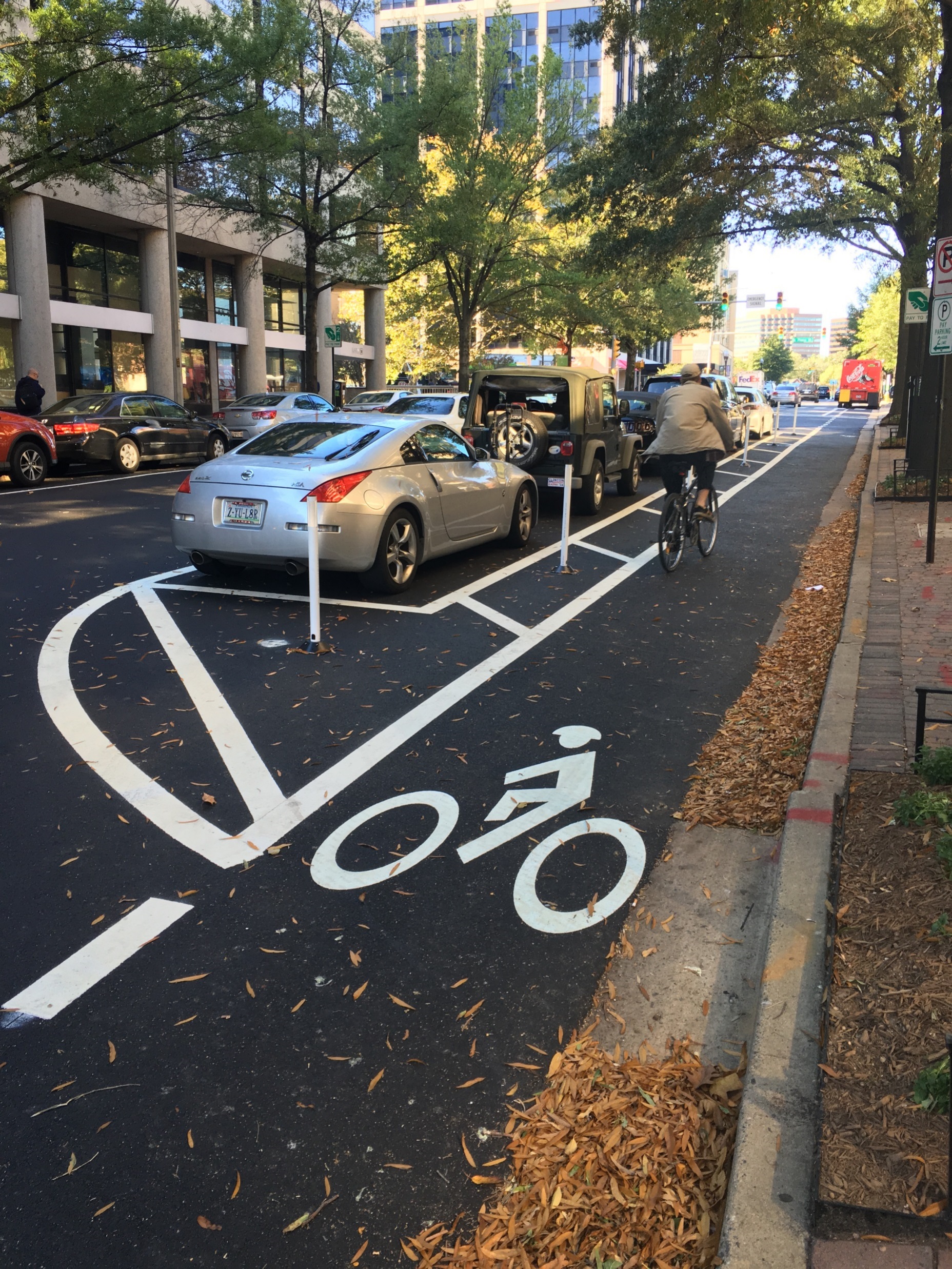 Standardize cross section with application of protected bike lanes
Look at maintenance impacts
Additional Measures
Other markings as needed to standardize lanes
Reallocate space
Improve Signage
Pedestrian Hybrid Beacon
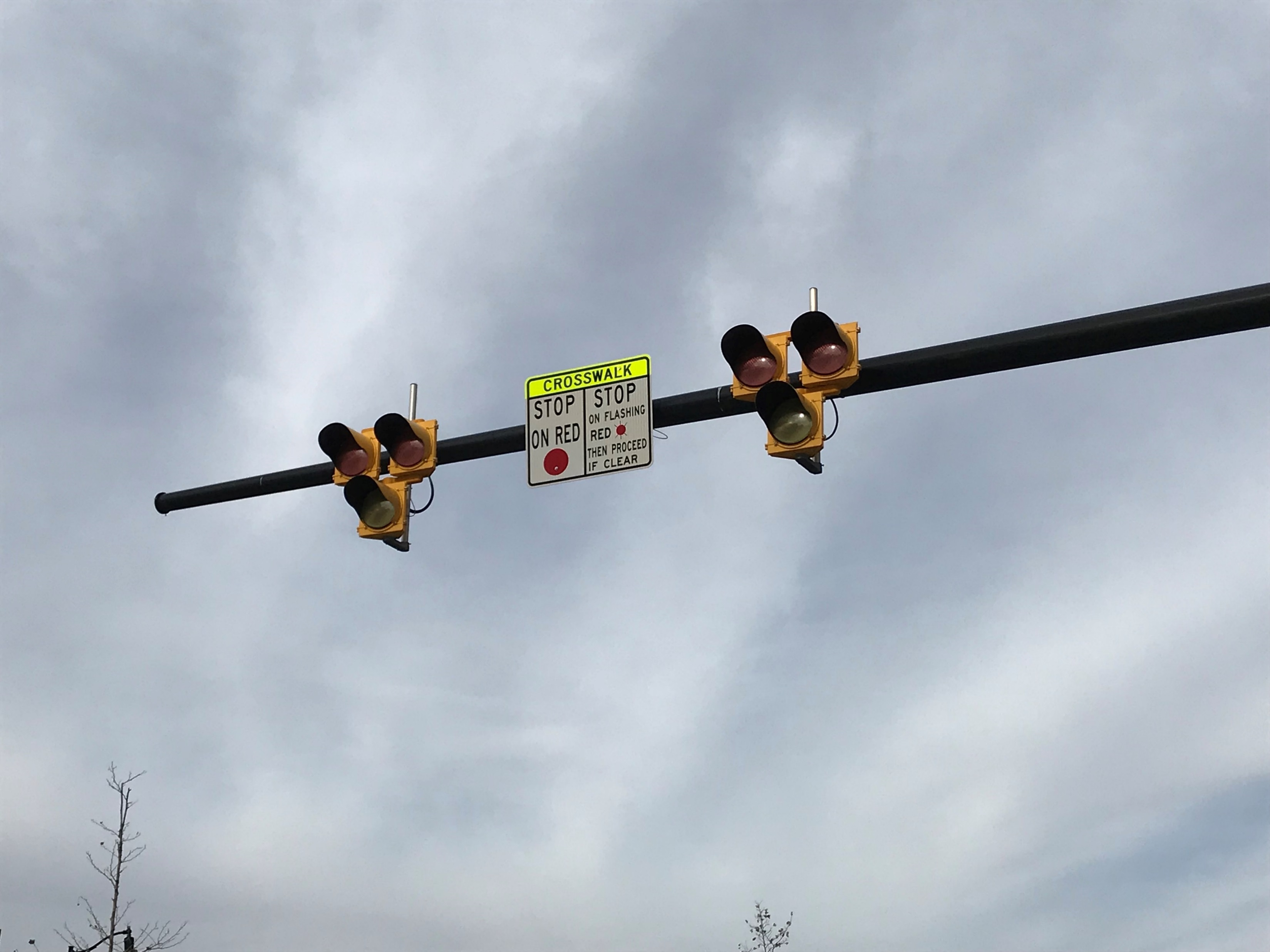 Curb extensions
Reduce crossing distance
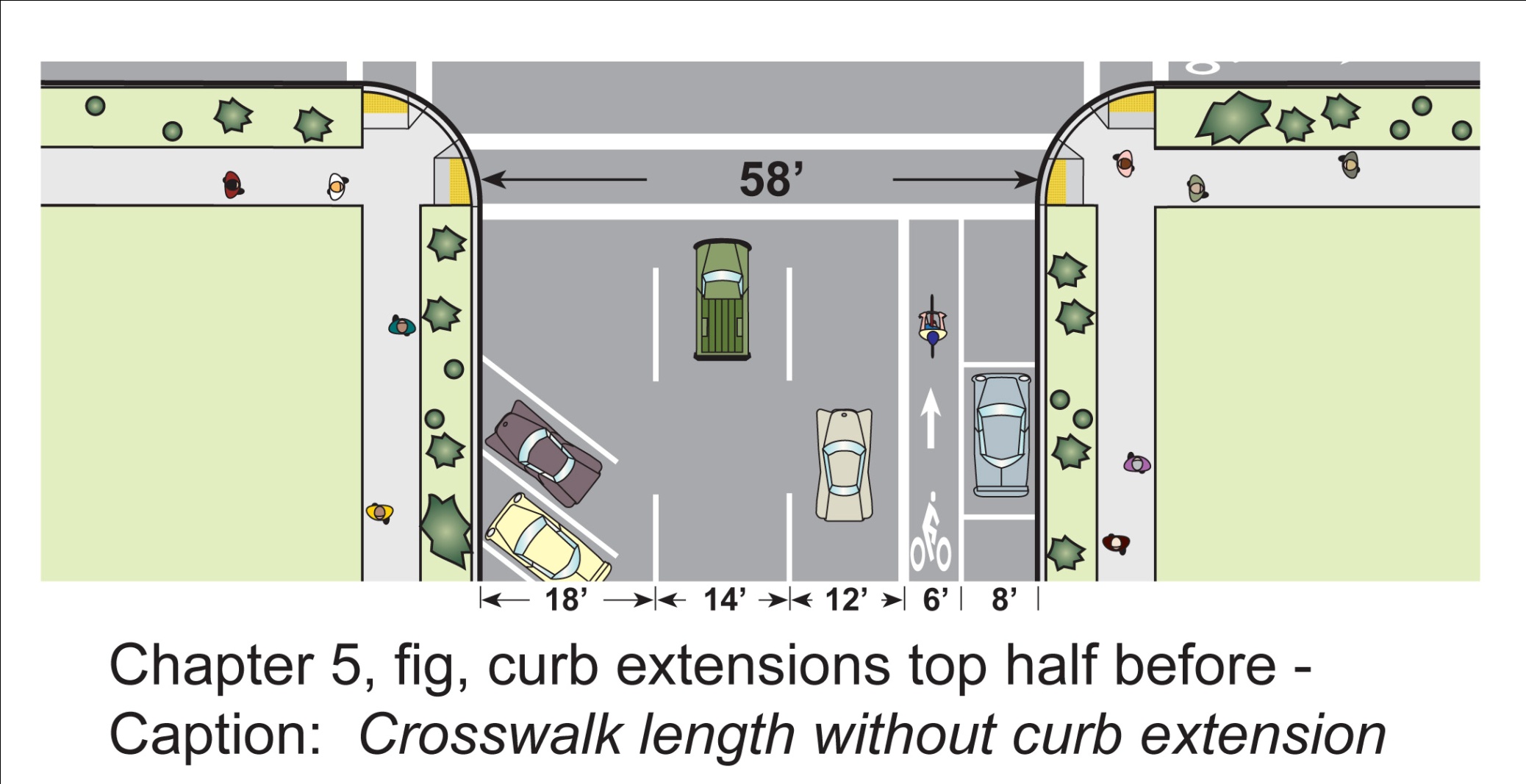 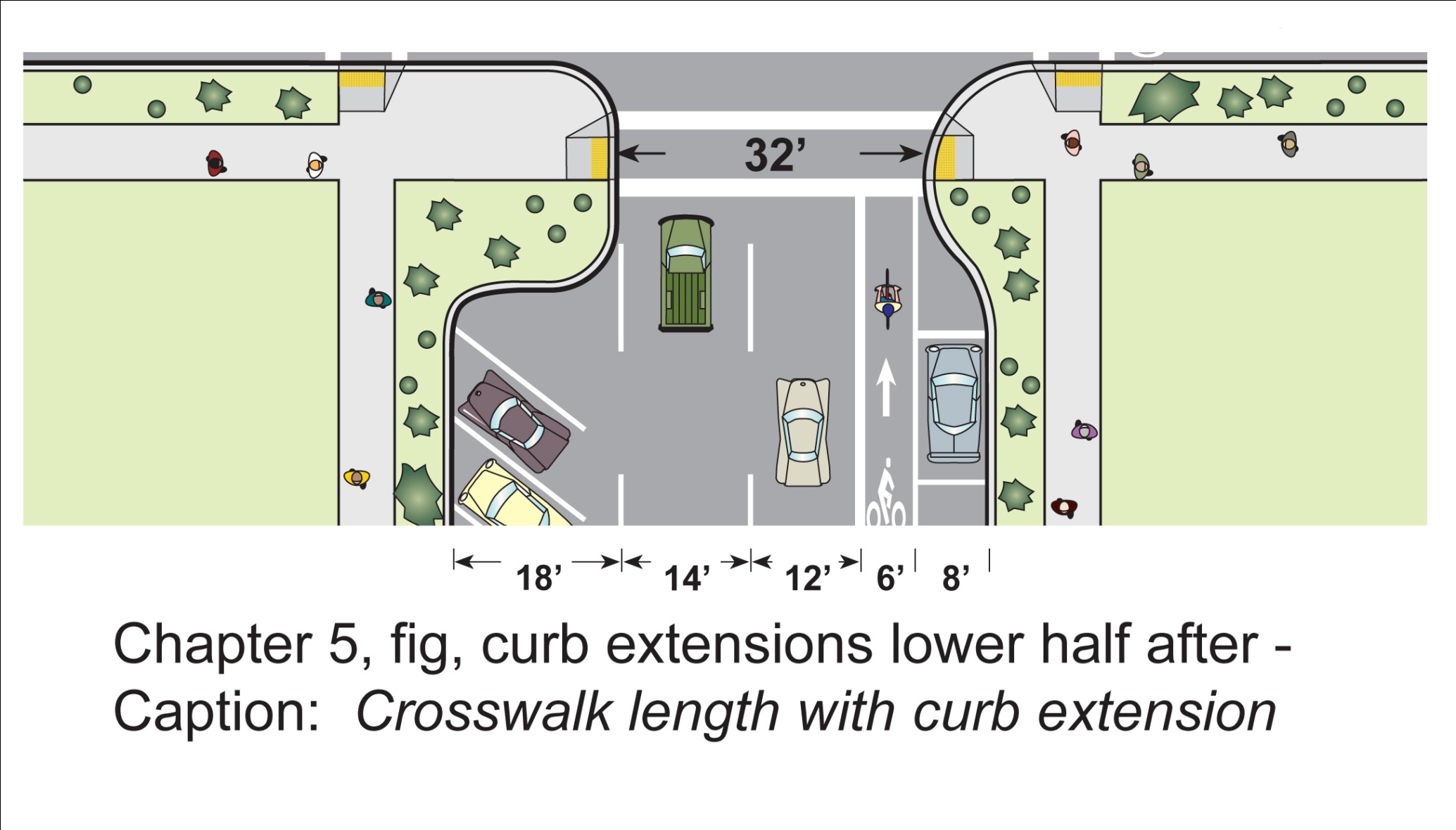 Other advantages
Better visibility 
Traffic calming
Room for pedestrians
7-13
[Speaker Notes: Animated. Self-explanatory except last point: once the curb extension is in place, parking can be moved closer to the crosswalk.]
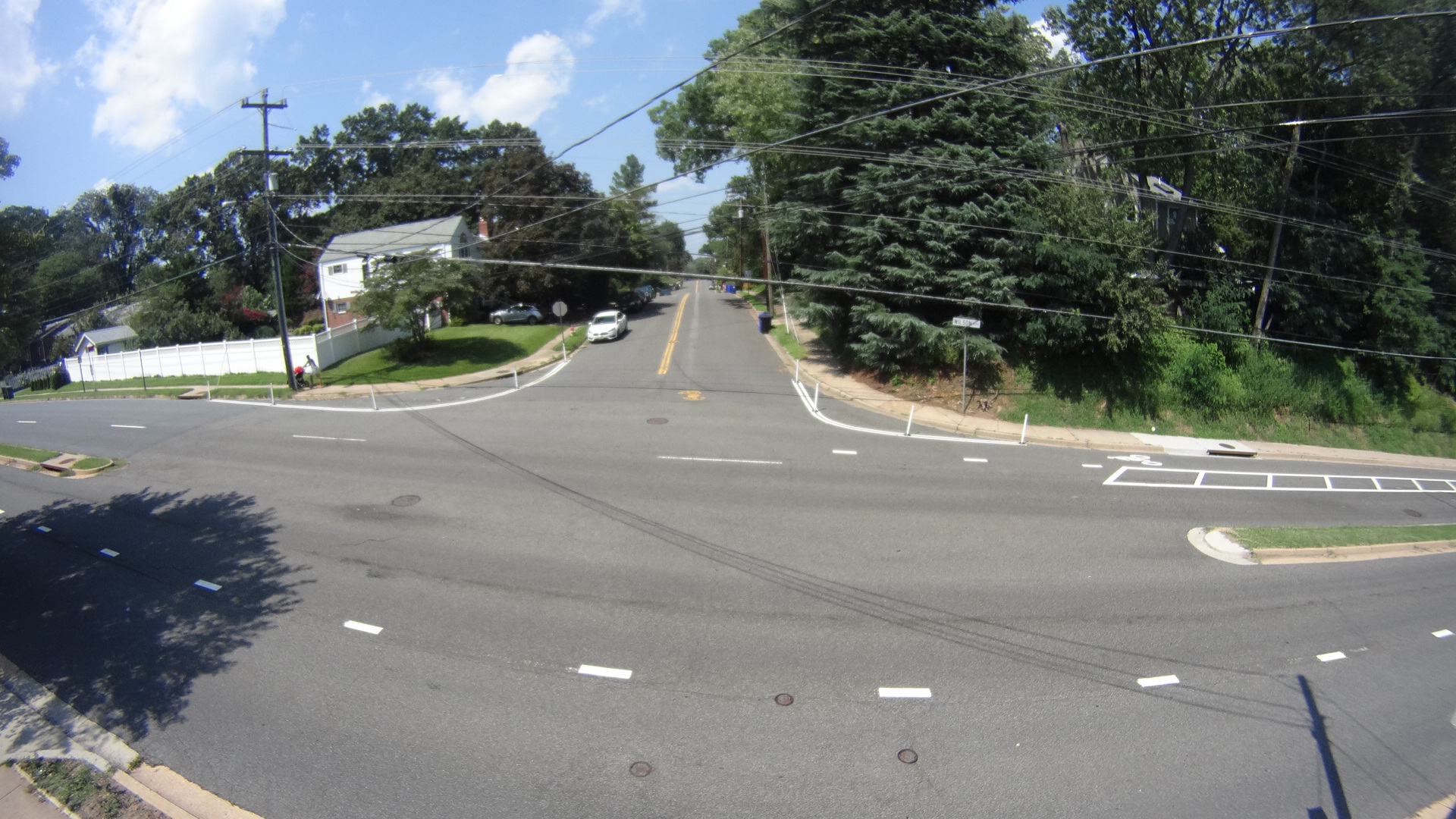 Curb extensions
Reduce crossing distance
Other advantages
Better visibility 
Traffic calming
Room for pedestrians
7-14
[Speaker Notes: Animated. Self-explanatory except last point: once the curb extension is in place, parking can be moved closer to the crosswalk.]
Corridor Projects
Medians do not provide refuge
Wide intersection
Skewed crossing
Corridor Projects
Median refuge
Shorter crossing
Smaller intersection footprint
Bioretention facilities
Median Refuge-  Spot Location
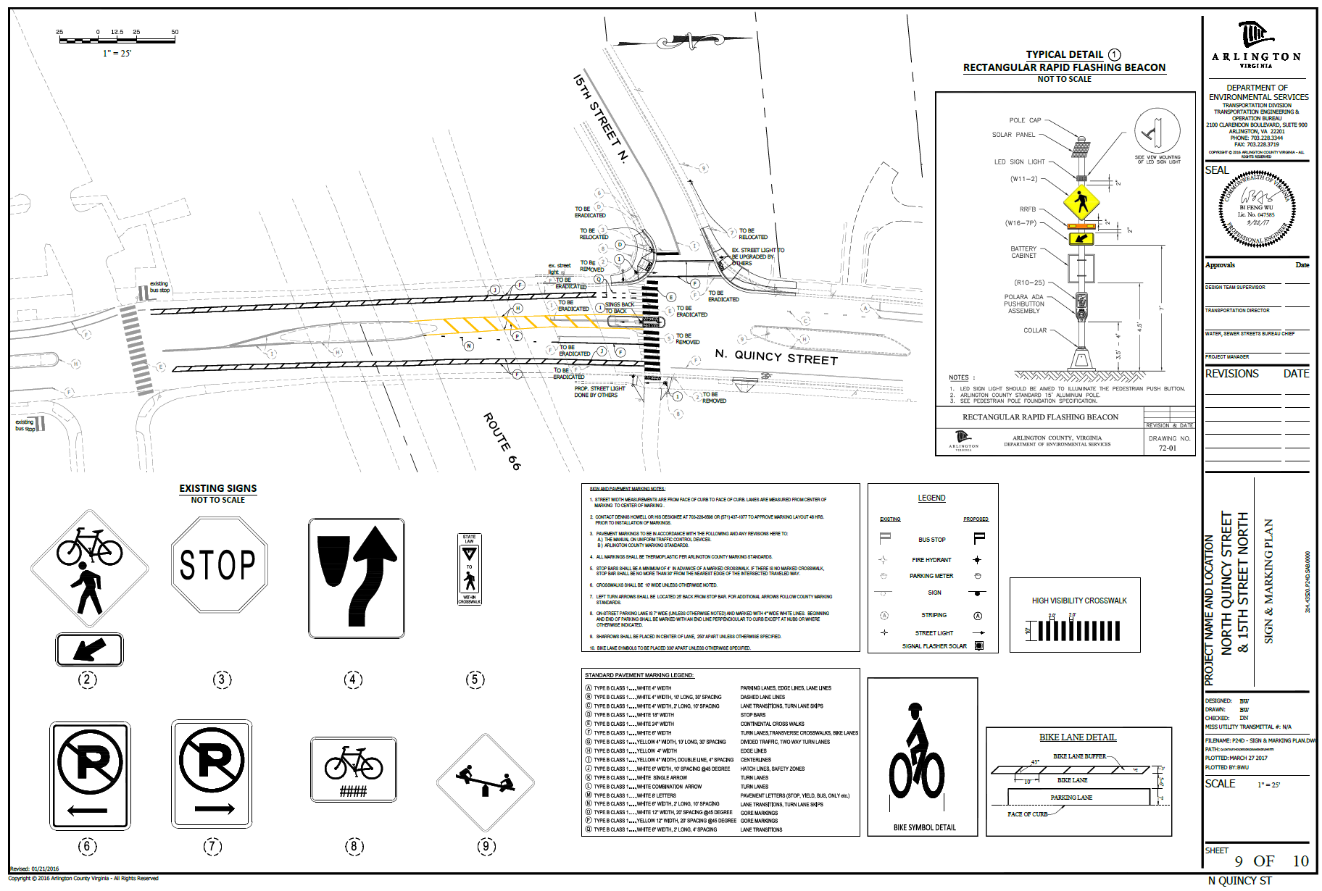 Median refuge
Small island
RRFB
Bulb outs
High visibility markings
Median Refuge-  Spot Location
Median refuge
Small island
RRFB
Bulb outs
High visibility markings
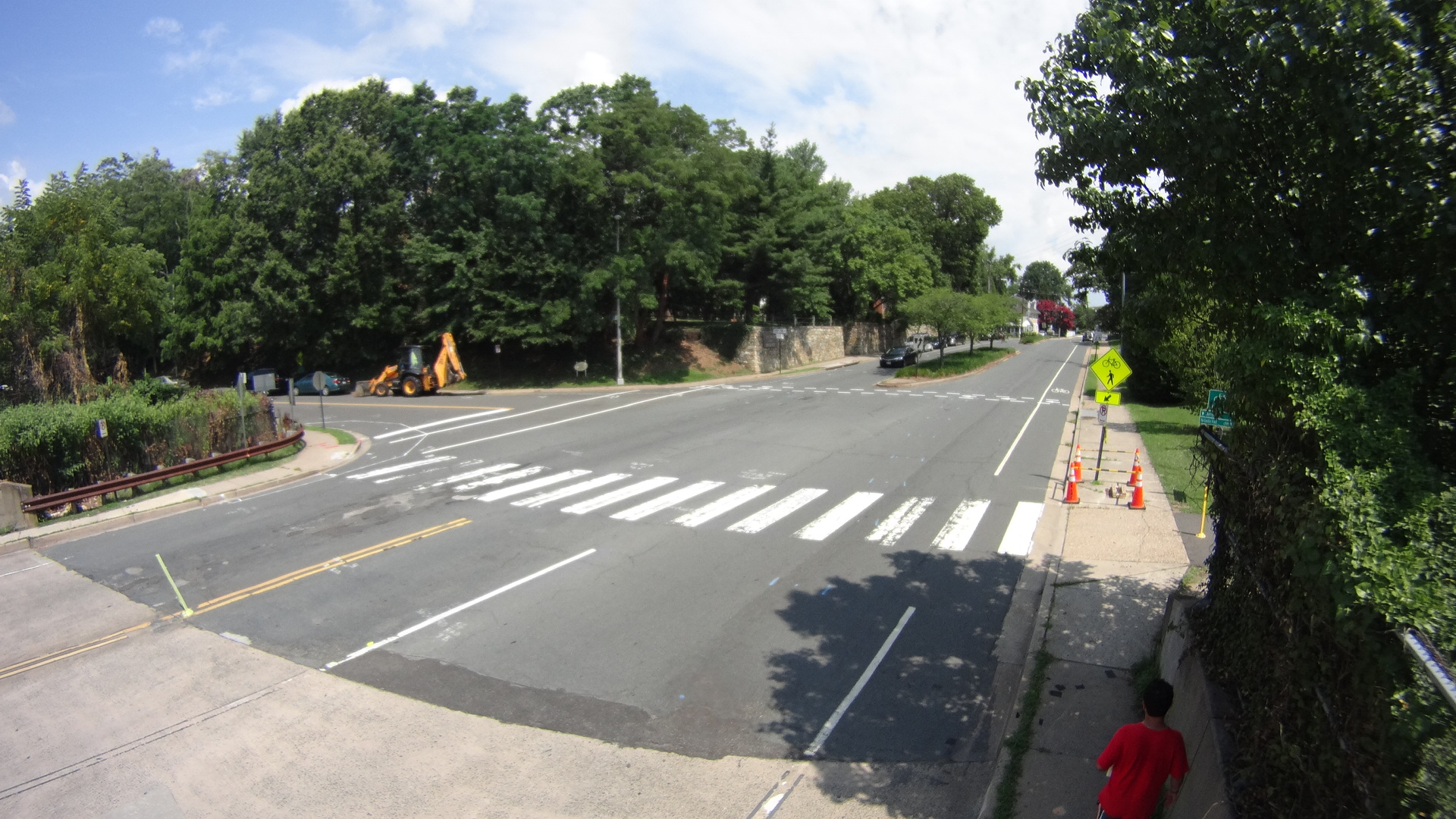 Median Refuge-  Spot Location
Median refuge
Small island
RRFB
Bulb outs
High visibility markings
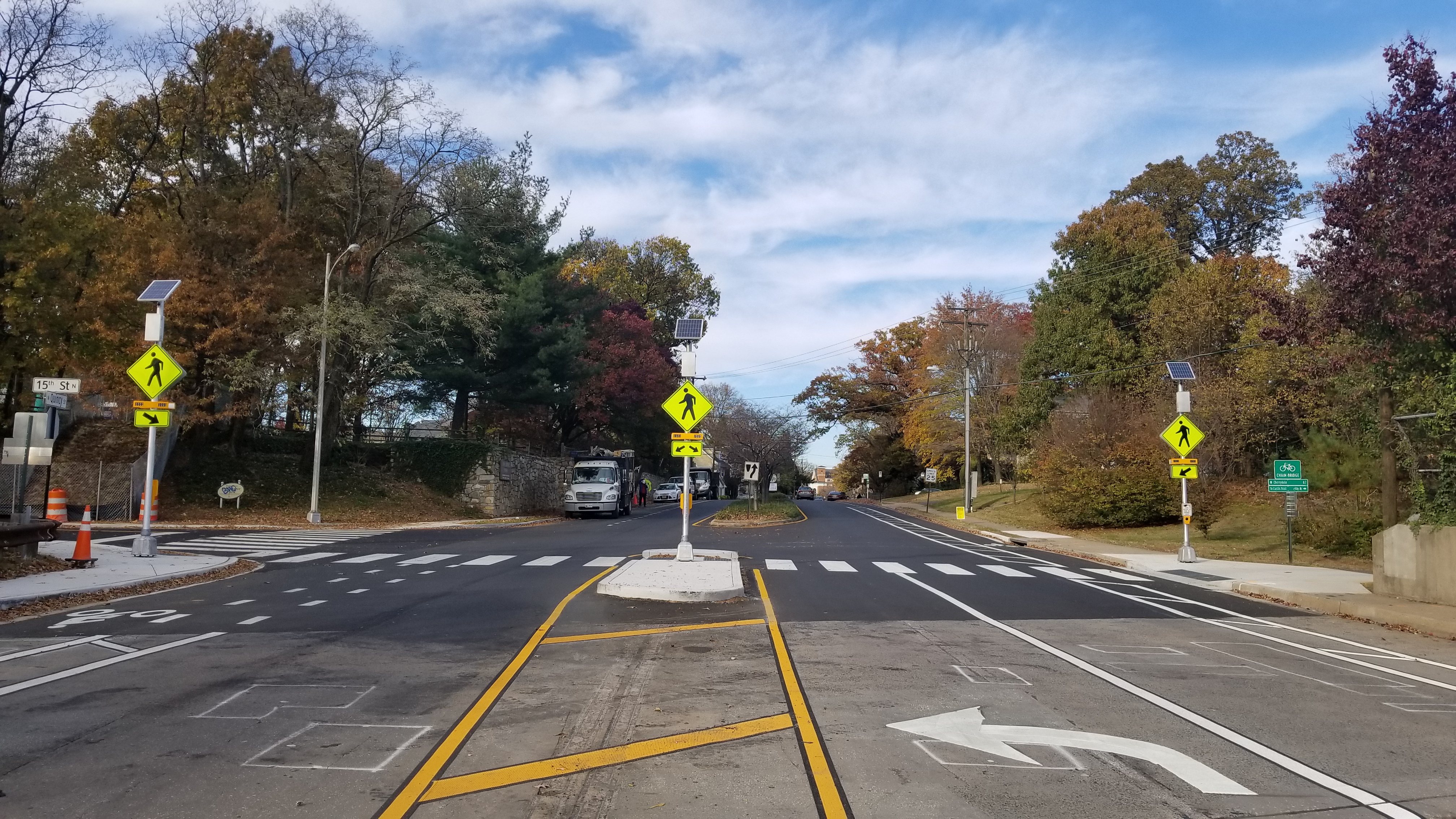 Short-Range Median Improvements
Opportunistic
High traffic areas
Vulnerable users
Wide lanes
With repaving or stand-alone marking projects
Short-Range Median Improvements
Pilot
Collect before and after data
Make adjustments
Update design guidance
Continue implementation
Short-Range Median Improvements
Short-Range Median Improvements
Short-Range Median Improvements
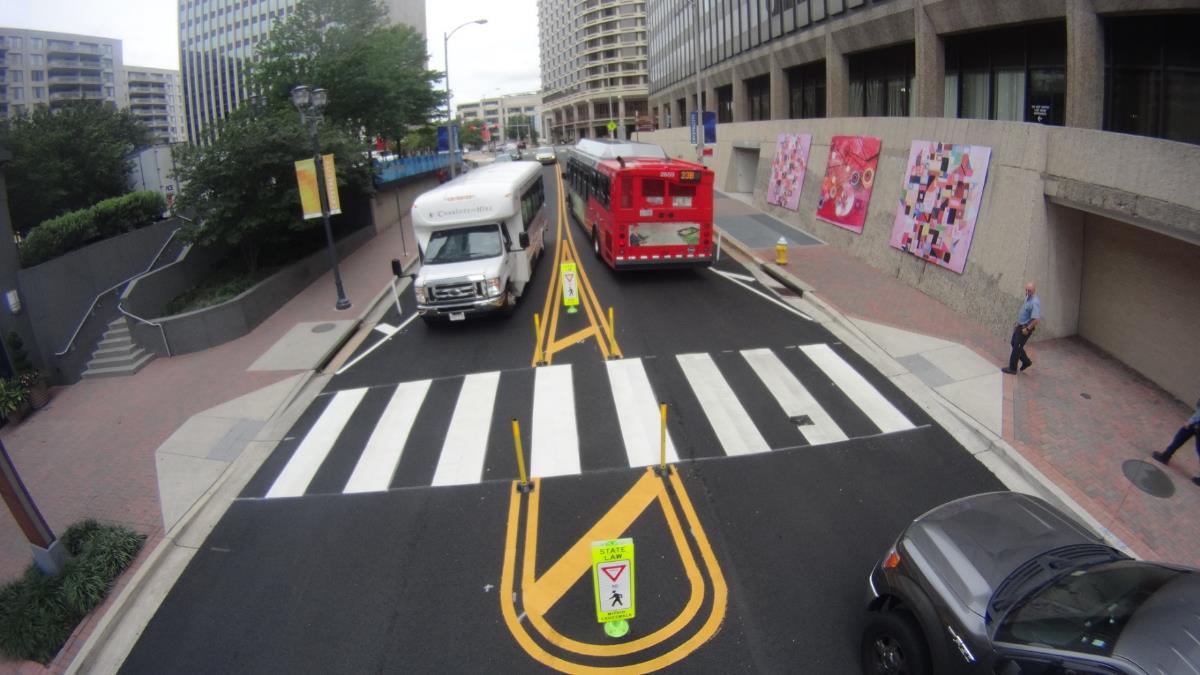 Short-Range Median Improvements
Stage 1
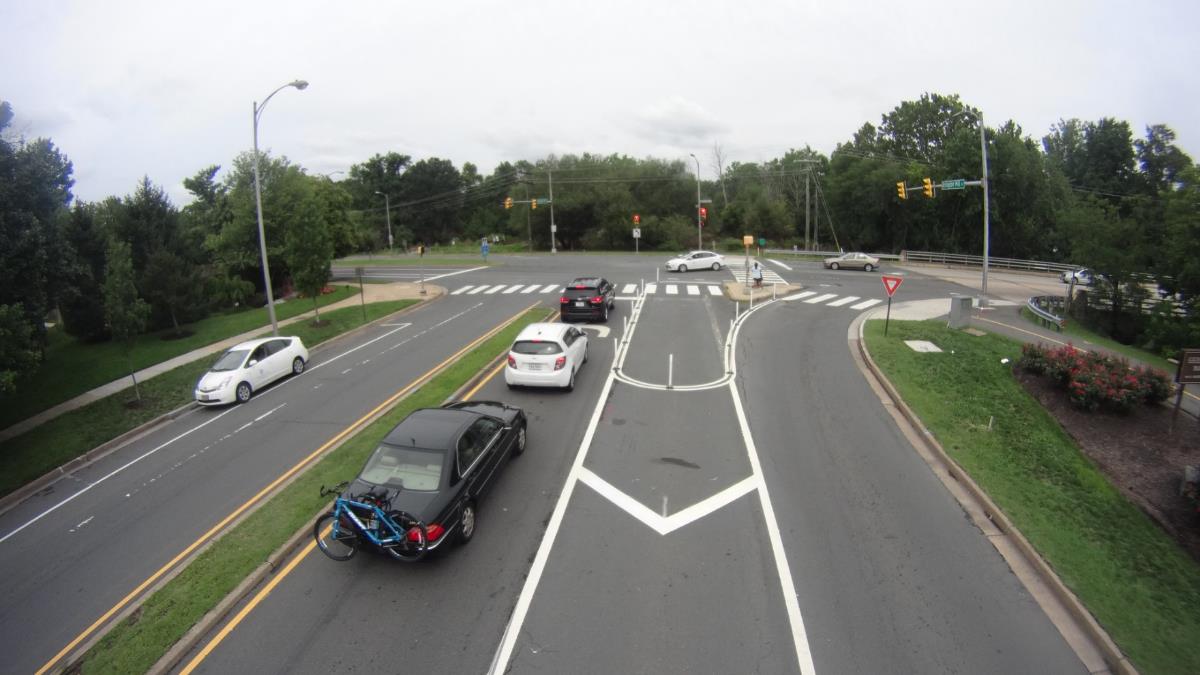 Markings
Signage
Bollards
Short-Range Median Improvements
Stage 2
Planters and physical separation added
Final design will include hardscape curb and gutter changes
Existing Street
Short-Range Improvements
Long-Range Improvements
Road Diet- Wilson Blvd
2015 - Year 1
Repaving and restriping from four lanes to three lanes
Providing a center left turn lane throughout
Addition of bike lanes on both sides
Bus stop consolidation
2016 – Year 2
Began monitoring the reconfiguration and collected data on traffic flow and safety.
2017 – Year 3
Extended road diet one block.
[Speaker Notes: of the demonstration project. The goals of the reconfiguration were to improve pedestrian, cyclist, and motorist safety, to better accommodate all road users]
Road Diet- Wilson Blvd
First Phase of Road Diet: 3,600 Ft.
Crossing
Road diet extension
First Phase of Road Diet: 3,600 Ft.
https://projects.arlingtonva.us/projects/wilson-boulevard-improvements/
Road Diet- Wilson Blvd
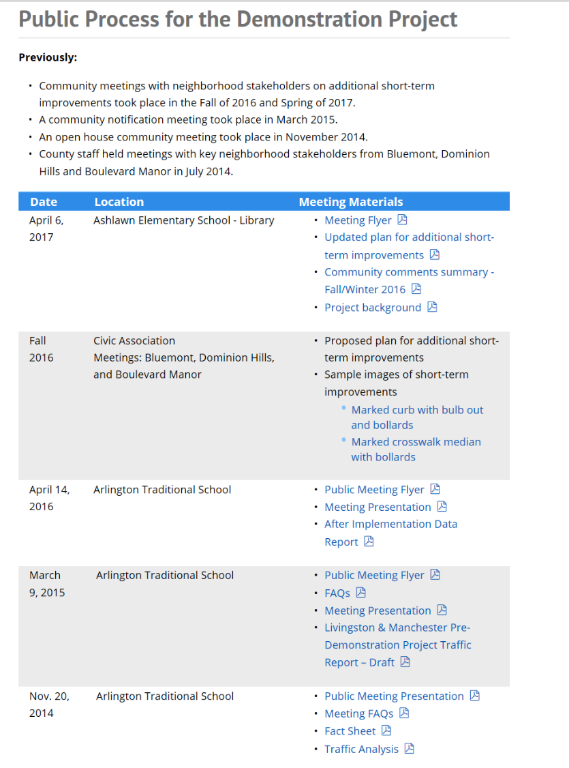 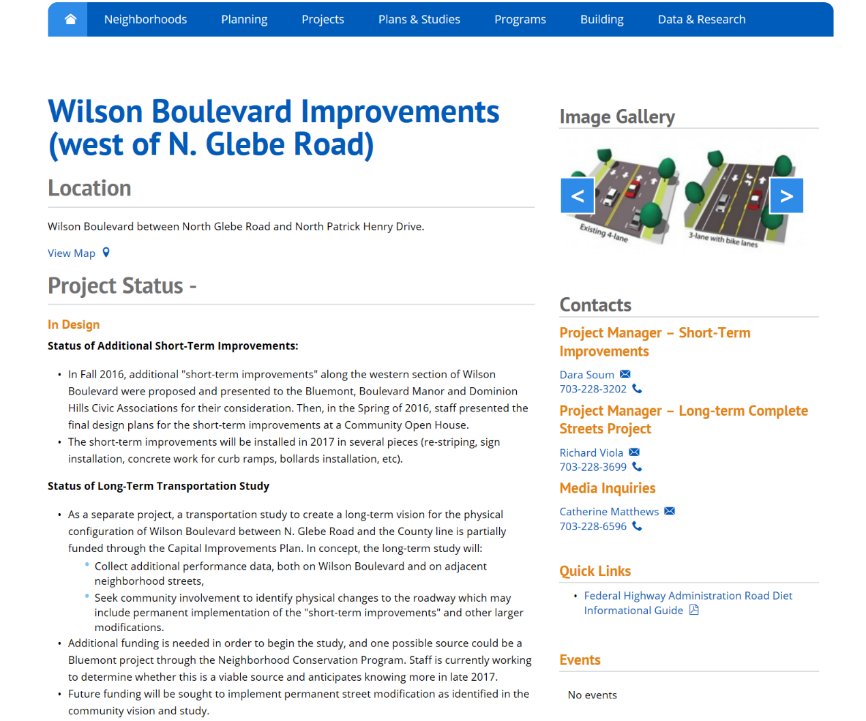 https://projects.arlingtonva.us/projects/wilson-boulevard-improvements/
Dan Nabors, P.E.Arlington CountyDES Transportation Engineering & Operations O: 703-228-3726dnabors@arlingtonva.us